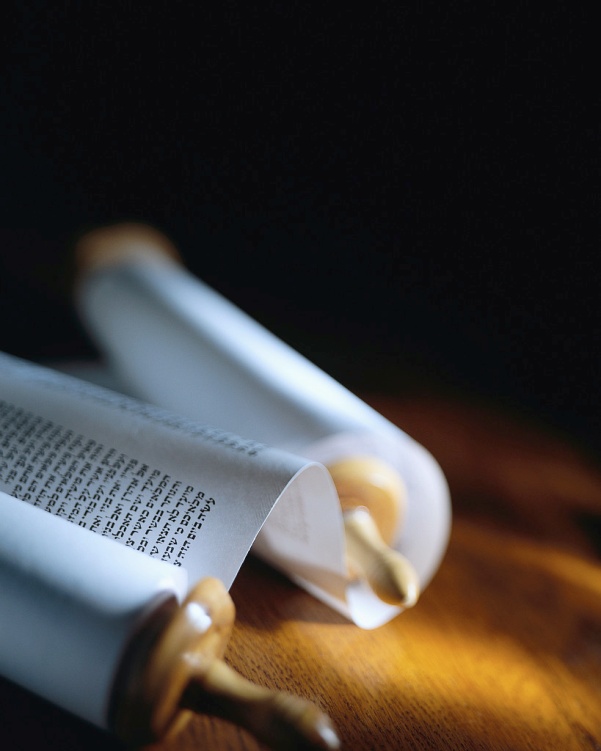 Next
[Speaker Notes: My passion is leading others to Christ.    He alone can save !
	Heb2:3 says, “How will we escape if we neglect so great a salvation ?”
	What’s so great about our salvation ?
	Let’s read Ezekiel 36:25-27…]
“So great a salvation !” Hebrews 2v3
“By one Spirit we were all baptized into one body.”       1 Corinthians 12:13
What is it ?
 When does it take place ?
 How does it affect me ?
All true Christians receive it.
Next
[Speaker Notes: I have prepared a two page list of key words the Bible uses about personal salvation.
One of those great miracles is baptism by the Spirit of God [re
Let’s ask the Bble 3 ques[read
One thing is sure: all who are truly saved have been baptized.]
It is not baptism with water.
What is it ? 
 When does it take place ?
 How does it affect me ?
John the baptizer said,
"I baptized you with water; but He will baptize you with the Holy Spirit." Mark 1:8
Water baptism is just an image.
Next
It’s a real miracle.
What is it ? 
 When does it take place ?
 How does it affect me ?
“We have been buried with Him through baptism into death, so that as Christ was raised from the dead through the glory of the Father, so we too might walk in newness of life.”     Romans 6:4
The power of God is obvious.
Next
It is the proof of Christian unity.
What is it ? 
 When does it take place ?
 How does it affect me ?
“There is one body and one Spirit, just as also you were called in one hope of your calling; one Lord, one faith, one baptism, one God and Father of all.” Ephesians 4:4-6
God’s Spirit is at the origin of the body of Christ.
Next
It did not occur before the Cross.
What is it ?
 When does it take place ?
 How does it affect me ?
The Lord Jesus Christ said,
“John baptized with water, but you will be baptized with the Holy Spirit not many days from now." Acts 1:5
Today’s salvation is greater !
Next
The first time was at Pentecost.
What is it ?
 When does it take place ?
 How does it affect me ?
"And I remembered the word of the Lord, how He used to say, ‘John baptized with water, but you will be baptized with the Holy Spirit.’ ” Acts 11:16
It was a surprising event.
Next
Today it takes place at salvation.
What is it ?
 When does it take place ?
 How does it affect me ?
“You are all sons of God through faith in Christ Jesus. For all of you who were baptized into Christ have clothed yourselves with Christ.” Galatians 3:26-27
All saved sons are now in Christ.
Next
It is a spiritual resurrection.
What is it ?
 When does it take place ?
 How does it affect me ?
“Having been buried with Him in baptism, in which you were also raised up with Him through faith… He made you alive together with Him.” Colossians 2:12-13
My life depends upon in His.
Next
It unites me to Christ.
What is it ?
 When does it take place ?
 How does it affect me ?
“Him who is the head, even Christ, from whom the whole body, being fitted and held together… causes the growth of the body.” Ephesians 4:15-16
He is the Head of the body.
Next
It unites me to all true Christians.
What is it ?
 When does it take place ?
 How does it affect me ?
“So we, who are many, are one body in Christ, and individually members one of another.”  Romans 12:5
We are one in the Lord.
Next
Review, React, Return
Romans 6:4 says baptism by God’s Spirit is a miracle.
1 Corinthians 12:13 says all who are truly saved are baptized by the Holy Spirit.
Colossians 2:12 says baptism by the Holy Spirit unites us to Christ & His body of the saved
What is it ?
 When does it take place ?
 How does it affect me ?
www.AzBible.yolasite.com